New Jersey Center for Teaching and Learning

Progressive Mathematics Initiative
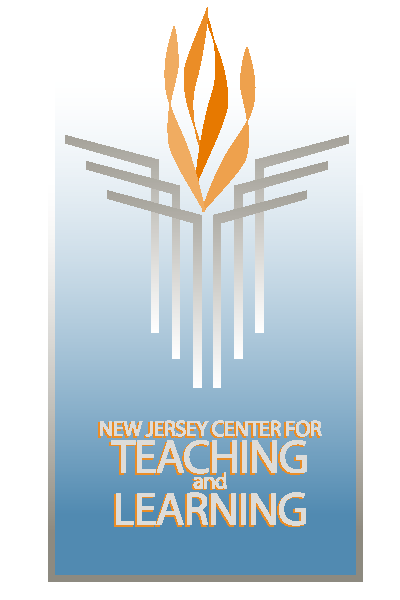 This material is made freely available at www.njctl.org and is intended for the non-commercial use of students and teachers. These materials may not be used for any commercial purpose without the written permission of the owners. NJCTL maintains its website for the convenience of teachers who wish to make their work available to other teachers, participate in a virtual professional learning community, and/or provide access to course materials to parents, students and others.
Click to go to website:
www.njctl.org
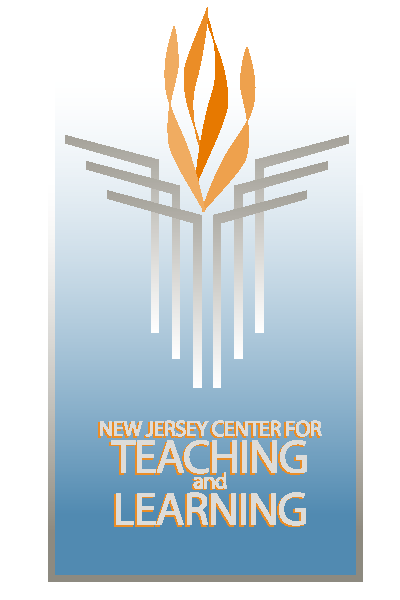 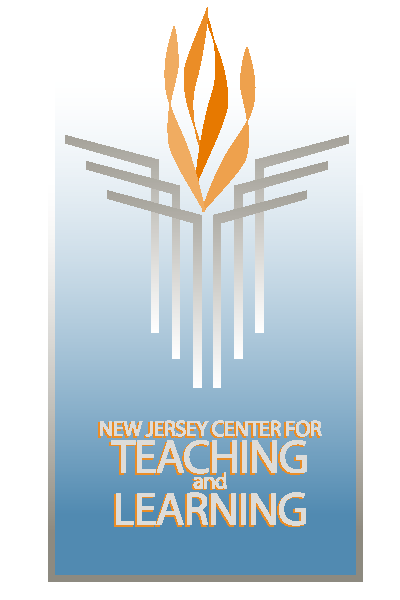 6th Grade Math

Statistics
2012-11-16
www.njctl.org
Setting the PowerPoint View
Use Normal View for the Interactive Elements
To use the interactive elements in this presentation, do not select the Slide Show view. Instead, select Normal view and follow these steps to set the view as large as possible:
On the View menu, select Normal.
Close the Slides tab on the left. 
In the upper right corner next to the Help button, click the ^ to minimize the ribbon at the top of the screen. 
On the View menu, confirm that Ruler is deselected. 
On the View tab, click Fit to Window.
Use Slide Show View to Administer Assessment Items
To administer the numbered assessment items in this presentation, use the Slide Show view. (See Slide 11 for an example.)
Table of Contents
Click on a topic to go to that section.
Measures of Center
Mean
Median
Mode
Central Tendency Application Problems
Measures of Variation
Minimum/Maximum
Range
Quartiles
Outliers
Mean Absolute Deviation
Data Displays
Frequency Tables and Histograms
Box-and-Whisker Plots
Dot Plots
Analyzing Data Displays
Common Core:  6.SP.1-5
Measures of Center
Return to
Table of
Contents
Activity
Each of your group members will draw a color card.
Each person will take all the tiles of their color from the bag.


Discussion Questions

·How many tiles does your group have in total?
·How can you equally share all the tiles? How many would
 each member receive? (Ignore the color)
·Each member has a different number of tiles according to
 color. Write out a list of how many tiles each person has from
 least to greatest. Look at the two middle numbers. What 
 number is in between these two numbers?
[Speaker Notes: Teacher’s instructions: Separate students into groups of 4.
Prepare bags with 4 different colored tiles or cubes. (Use the numbers 2, 3, 7, and 12.)
Prepare index cards written with the colors of the tiles or cubes.]
Follow-Up Discussion

What is the significance of the number you found when you shared the tiles equally?

This number is called the mean (or average). It tells us that if you evenly distributed the tiles, each person would receive that number.

What is the significance of the number you found that shows two members with more tiles and two with less?

This number is called the median. It is in the middle of the all the numbers. This number shows that no matter what each person received, half the group had more than that number and the other half had less.
Measures of Center Vocabulary:

·Mean - The sum of the data values divided by the number 
 of items; average

·Median - The middle data value when the values are
 written in numerical order

·Mode - The data value that occurs the most often
Finding the Mean 

To find the mean of the ages for the Apollo pilots given below, add their ages.  Then divide by 7, the number of pilots.
Mean = 39 + 37 + 36 + 40 + 41 + 36 +37  =  266 = 38
	     	                       7                                7
Click to reveal answer
The mean of the Apollo pilots' ages is 38 years.
Find the mean

                        10, 8, 9, 8, 5



	8
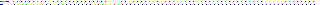 1
Find the mean
20, 25, 25, 20, 25
[Speaker Notes: Answer: 23]
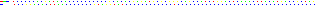 2
Find the mean
14, 17, 9, 2, 4,10, 5, 3
[Speaker Notes: Answer: 8]
Given the following set of data, what is the median?

                                  10, 8, 9, 8, 5



                                         8
What do we do when finding the median of an even set of numbers?
When finding the median of an even set of numbers, you must take the mean of the two middle numbers.
Find the median

                     12, 14, 8, 4, 9, 3
8.5
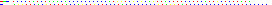 3
Find the median: 5, 9, 2, 6, 10, 4
A
5
B
5.5
C
6
D
7.5
[Speaker Notes: Answer: B]
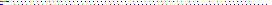 4
Find the median: 15, 19, 12, 6, 100, 40, 50
A
15
B
12
C
19
D
6
[Speaker Notes: Answer: C]
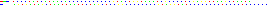 5
Find the median: 1, 2, 3, 4, 5, 6
A
3 & 4
B
3
C
4
D
3.5
[Speaker Notes: Answer: D]
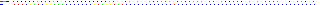 6
What number can be added to the data set below so that the median is 134?

54, 156, 134, 79, 139, 163
[Speaker Notes: Answer: Any number less than 133.]
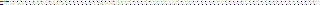 7
What number can be added to the data set below so that the median is 16.5?

17, 9, 4, 16, 29,
[Speaker Notes: Answer: Any number greater than 17 or less than 16.]
What do the mean and median tell us about the data?
Mr. Smith organized a scavenger hunt for his students. They had to find all the buried "treasure". The following data shows how many coins each student found.

10, 7, 3, 8, 2

Find the mean and median of the data.
What does the mean and median tell us about the data?
[Speaker Notes: Teacher’s instructions: The mean is 6 and the median is 7.

The mean tells us that if the data were evenly distributed, each student would have 6 coins.

The median tells us that half the class has more than 7 coins and the other half has less than 7.]
Find the mode

                            10, 8, 9, 8, 5


	                             8
Find the mode

                              1, 2, 3, 4, 5


                                 No mode

What can be added to the set of data above, so that there are two modes? Three modes?
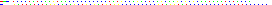 8
What number(s) can be added to the data set so that there are 2 modes: 3, 5, 7, 9, 11, 13, 15 ?
A
3
B
6
C
8
D
9
E
10
[Speaker Notes: Answer: A & D]
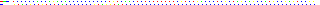 9
What value(s) must be eliminated so that  data set has 1 mode: 2, 2, 3, 3, 5, 6 ?
[Speaker Notes: Answer: 2 or 3]
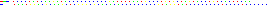 10
Find the mode(s): 3, 4, 4, 5, 5, 6, 7, 8, 9
A
4
B
5
C
9
D
No mode
[Speaker Notes: Answer: A & C]
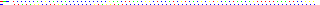 11
What number can be added to the data set below so that the mode is 7?

5, 3, 4, 4, 6, 9, 7, 7
[Speaker Notes: Answer: 7]
Central Tendency 
Application Problems
Return to
Table of
Contents
Jae bought gifts that cost $24, $26, $20 and $18.  She has one more gift to buy and wants her mean cost to be $24.                   What should she spend for the last gift?

3 Methods:

Method 1: Guess & Check

Try $30

24 + 26 + 20 + 18 + 30   =  23.6
	         5

Try a greater price, such as $32

24 + 26 + 20 + 18 + 32   =  24
	         5

The answer is $32.
Jae bought gifts that cost $24, $26, $20 and $18.  She has one more gift to buy and wants her mean cost to be $24.  What should she spend for the last gift?

Method 2: Work Backward
In order to have a mean of $24 on 5 gifts, the sum of all 5 gifts must be 
$24  5 = $120.
The sum of the first four gifts is $88.  So the last gift should cost 
$120 - $88 = $32.

24  5  = 120
120 - 24 - 26 - 20 - 18 = 32
Jae bought gifts that cost $24, $26, $20 and $18.  She has one more gift to buy and wants her mean cost to be $24.  What should she spend for the last gift?

3 Methods:


Method 3: Write an Equation
Let x = Jae's cost for the last gift.

24 + 26 + 20 + 18 + x   =  24
	    5
88 + x   =  24
     5
88 + x = 120	(multiplied both sides by 5)
x = 32	(subtracted 88 from both sides)
Your test scores are 87, 86, 89, and 88.  You have one more test in the marking period.

You want your average to be a 90.  What score must you get on your last test?
Pull
Pull
[Speaker Notes: Teacher’s instructions:
87 + 86 + 89 + 88 + x = 90
                5
350 + x = 90
     5
350 + x = 450
x = 100
You need a 100 on your test]
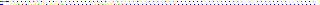 12
Your test grades are 72, 83, 78, 85, and 90. You have one more test and want an average of an 82. What must you earn on your next test?
[Speaker Notes: Answer: 
72 + 83 + 78 + 85 + 90 + x = 82
	  6
408 + x = 82
     6
408 + x = 492
x = 84]
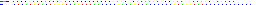 13
Your test grades are 72, 83, 78, 85, and 90. You have one more test and want an average of an 85. Your friend figures out what you need on your next test and tells you that there is "NO way for you to wind up with an 85 average. Is your friend correct? Why or why not?
Yes
No
[Speaker Notes: Answer: Yes my friend is correct because I would need a 102 on the next test.
72 + 83 + 78 + 85 + 90 + x = 85
	    6
408 + x = 85
     6
408 + x = 510
x = 102]
Consider the data set: 50, 60, 65, 70, 80, 80, 85

The mean is: 

The median is:

The mode is:
What happens to the mean, median and mode if 60 is added to the set of data?

Mean: 

Median:

Mode:
Note: Adding 60 to the data set lowers the mean and the median
[Speaker Notes: Mean: 70, Median: 70, Mode: 80
After adding 60: Mean 68.75, Median: 67.5, Mode: 60 & 80]
Consider the data set: 55, 55, 57, 58, 60, 63
·The mean is 58 
·the median is 57.5 
·and the mode is 55

What would happen if a value x was added to the set?

How would the mean change:
	if x was less than the mean?
	if x equals the mean?	
	if x was greater than the mean?
[Speaker Notes: If x was less than the mean, the mean would decrease 
If x equaled the mean, the mean would not change.
If x was greater than the mean, the mean would increase.]
Let's further consider the data set: 55, 55, 57, 58, 60, 63
·The mean is 58 
·the median is 57.5 
·and the mode is 55

What would happen if a value, "x", was added to the set?

How would the median change:
	if x was less than 57?
	if x was between 57 and 58?	
	if x was greater than 58?
[Speaker Notes: If x was less than 57, the median would decrease to 57.
If x was between 57 & 58, the median increase or decrease to that number added between 57 & 58.
If x was greater than 58, the median would increase to 58.]
Consider the data set: 10, 15, 17, 18, 18, 20, 23
·The mean is 17.3 
·the median is 18 
·and the mode is 18

What would happen if the value of 20 was added to the data set?

How would the mean change?
How would the median change?
How would the mode change?
[Speaker Notes: Mean: 17.625
Median: 18
Mode: 18 & 20]
Consider the data set: 55, 55, 57, 58, 60, 63
·The mean is 58 
·the median is 57.5 
·and the mode is 55

What would happen if a value, "x", was added to the set?

How would the mode change:
	if x was 55?
	if x was another number in the list other than 55?		if x was a number not in the list?
[Speaker Notes: If x was 55, the mode would stay the same at 55.
If x was another number on the list other than 55, there would be another mode.
If x was a number not on the list, the mode would stay the same at 55.]
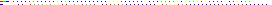 14
Consider the data set: 78, 82, 85, 88, 90. Identify the data values that remain the same if "79" is added to the set.
A
mean
B
median
C
mode
D
range
E
minimum
[Speaker Notes: Answer: C, D, E]
Measures of Variation
Return to
Table of
Contents
Measures of Variation Vocabulary:

Minimum - The smallest value in a set of data

Maximum - The largest value in a set of data

Range - The difference between the greatest data value and the least data value

Quartiles - are the values that divide the data in four equal parts.

Lower (1st) Quartile (Q1) - The median of the lower half of the data

Upper (3rd) Quartile (Q3) - The median of the upper half of the data.

Interquartile Range - The difference of the upper quartile and the lower quartile. (Q3 - Q1)

Outliers - Numbers that are significantly larger or much smaller than the rest of the data
Minimum and Maximum


14, 17, 9, 2, 4, 10, 5


What is the minimum in this set of data?

	                              2



What is the maximum in this set of data?

                                     17
Given a maximum of 17 and a minimum of 2, what is the range?




	                                    15
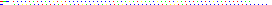 15
Find the range: 4, 2, 6, 5, 10, 9
A
5
B
8
C
9
D
10
[Speaker Notes: Answer: B]
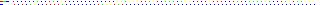 16
Find the range, given a data set with a maximum value of 100 and a minimum value of 1
[Speaker Notes: Answer: 99]
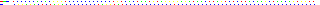 17
Find the range for the given set of data: 
13, 17, 12, 28, 35
[Speaker Notes: Answer: 23]
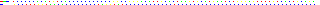 Find the range: 32, 21, 25, 67, 82
18
[Speaker Notes: Answer: 61]
Quartiles
There are three quartiles for every set of data.
Lower
Half
Upper
Half
10, 14, 17, 18, 21, 25, 27, 28
The lower quartile (Q1) is the median of the lower half of the data which is 15.5.

The upper quartile (Q3) is the median of the upper half of the data which is 26.

The second quartile (Q2) is the median of the entire data set which is 19.5.

The interquartile range is Q3 - Q1 which is equal to 10.5.
Q1
Q3
Q2
To find the first and third quartile of an odd set of data, ignore the median (Q2) when analyzing the lower and upper half of the data.
2, 5, 8, 7, 2, 1, 3
First order the numbers and find the median (Q2).
1, 2, 2, 3, 5, 7, 8
What is the lower quartile, upper quartile, and interquartile range?
First Quartile: 2
Median: 3
Third Quartile: 7
Interquartile Range: 7 - 2 = 5
Click to Reveal
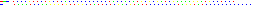 19
The median (Q2) of the following data set is 5.

3, 4, 4, 5, 6, 8, 8
True
False
[Speaker Notes: Answer: True]
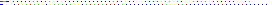 20
What are the lower and upper quartiles of the data set

3, 4, 4, 5, 6, 8, 8?
A
Q1: 3 and Q3: 8
B
Q1: 3.5 and Q3: 7
C
Q1: 4 and Q3: 7
D
Q1: 4 and Q3: 8
[Speaker Notes: Answer: D]
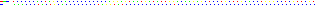 What is the interquartile range of the data set
                 3, 4, 4, 5, 6, 8, 8?
[Speaker Notes: Answer: 4]
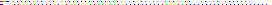 22
What is the median of the data set

1, 3, 3, 4, 5, 6, 6, 7, 8, 8?
A
5
B
5.5
C
6
D
No median
[Speaker Notes: Answer: 5.5]
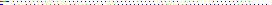 23
What are the lower and upper quartiles of the data set

1, 3, 3, 4, 5, 6, 6, 7, 8, 8?

(Pick two answers)
D
Q3: 6
A
Q1: 1
E
Q3: 7
B
Q1: 3
F
Q3: 8
C
Q1: 4
[Speaker Notes: Answer: B & E]
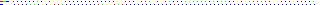 24
What is the interquartile range of the data set 

1, 3, 3, 4, 5, 6, 6, 7, 8, 8?
[Speaker Notes: Answer: 4]
Outliers - Numbers that are relatively much larger or much smaller than the data
Which of the following data sets have outlier(s)?

A. 1, 13, 18, 22, 25

B. 17, 52, 63, 74, 79, 83, 120

C. 13, 15, 17, 21, 26, 29, 31

D. 25, 32, 35, 39, 40, 41
[Speaker Notes: Answer: A, B]
When the outlier is not obvious, a general rule of thumb is that the outlier falls more than 1.5 times the interquartile range below Q1 or above Q3.
Consider the set 1, 5, 6, 9, 17.

Q1:  3
Q2:  6
Q3:  13
IQR:  10

1.5 x IQR = 1.5 x 10 = 15

Q1 - 15 = 3 - 15 = -12
Q3 + 15 = 13 + 15 = 28

In order to be an outlier, a number should be smaller than -12 or larger than 28.
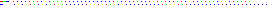 25
Which of the following data sets have outlier(s)?

 A  13, 18, 22, 25, 100

 B  17, 52, 63, 74, 79, 83

 C  13, 15, 17, 21, 26, 29, 31, 75

 D  1, 25, 32, 35, 39, 40, 41
[Speaker Notes: Answer: A, C, D]
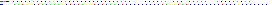 26
The data set: 1, 20, 30, 40, 50, 60, 70 has an outlier which is ________ than the rest of the data.
A
higher
B
lower
C
neither
[Speaker Notes: Answer: B

Even though 1 does not follow the general rule, it is obvious that it does not belong.]
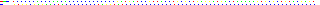 In the following data what number is the outlier?          { 1, 2, 2, 4, 5, 5, 5, 13}
27
[Speaker Notes: Answer: 13]
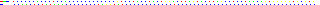 28
In the following data what number is the outlier?           { 27, 27.6, 27.8 , 27.8, 27.9, 32}
[Speaker Notes: Answer: 32]
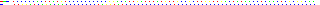 29
In the following data what number is the outlier?            { 47, 48, 51, 52, 52, 56, 79}
[Speaker Notes: Answer: 79]
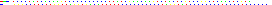 The data value that occurs most often is called the
30
A
mode
B
range
C
median
D
mean
[Speaker Notes: Answer: A]
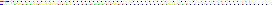 31
The middle value of a set of data, when ordered from lowest to highest is the _________
A
mode
B
range
C
median
D
mean
[Speaker Notes: Answer: C]
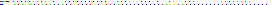 32
Find the maximum value: 15, 10, 32, 13, 2
A
2
B
15
C
13
D
32
[Speaker Notes: Answer: D]
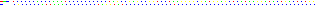 33
Identify the outlier(s): 78, 81, 85, 92, 96, 145
[Speaker Notes: Answer: 145]
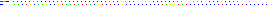 34
If you take a set of data and subtract the minimum value from the maximum value, you will have found the ______
A
outlier
B
median
C
mean
D
range
[Speaker Notes: Answer: D]
Find the mean, median, range, quartiles, interquartile range and outliers for the data below.
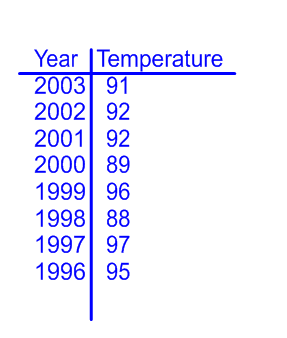 High Temperatures for Halloween
High Temperatures for Halloween
88	89	90	91	92	93	94	95	96	97
Mean

Median

Range

Lower Quartile

Upper Quartile

Interquartile Range

Outliers
High Temperatures for Halloween
740    = 92.5

92

97 88 = 9

90

95.5

5.5
 
None
Year	 Temperature
2003	     91	
2002	     92
2001	     92
2000	     89
1999	     96
1998	     88
1997	     97
1996	     95
8
[Speaker Notes: Teacher’s instructions: One way to organize your data is to create a line plot.  Write the numbers below the line and place an "x" above the number each time it appears in the data set.]
Find the mean, median, range, quartiles, interquartile range and outliers for the data.
Candy	                     Calories
Butterscotch Discs              60
Candy Corn	             160
Caramels	                       160
Gum	                                  10
Dark Chocolate Bar           200
Gummy Bears	             130
Jelly Beans	                       160
Licorice Twists	             140
Lollipop	                         60
Milk Chocolate Almond      210
Milk Chocolate	              210
Calories from Candy
0   10   20   30   40   50   60   70   80   90   100   110   120   130   140   150   160   170   180   190   200   210
Mean

Median

Range

Lower Quartile
 
Upper Quartile

Interquartile Range

Outliers
Candy	                  Calories
Butterscotch Discs	          60
Candy Corn	                   160
Caramels	                   160
Gum	                                10
Dark Chocolate Bar	         200
Gummy Bears	         130
Jelly Beans	                    160
Licorice Twists	         140
Lollipop	                      60
Milk Chocolate Almond    210
Milk Chocolate	         210
1500  136.26


160

210 10 = 200
 
60

200
 
140

10
11
Mean Absolute Deviation
Return to
Table of
Contents
Activity

The table below shows the number of minutes eight friends have talked on their cell phones in one day. In your groups, answer the following questions.

1.  Find the mean of the data.
What is the difference between the data value 52 and the
      mean?
3.  Which value is farthest from the mean?
Overall, are the data values close to the mean or far away
      from the mean? Explain.
Phone Usage (Minutes)
[Speaker Notes: Teacher’s instructions:
1)  56 minutes
2)  4 minutes
3)  48 minutes
4) Overall they are close to the mean with the exception of 48]
The mean absolute deviation of a set of data is the average distance between each data value and the mean.
Steps

1.  Find the mean.
2.  Find the distance between each data value and the mean.
     That is, find the absolute value of the difference between
     each data value and the mean.
3.  Find the average of those differences.


*HINT: Use a table to help you organize your data.
Let's continue with the "Phone Usage" example.
Step 1 - We already found the mean of the data is 56.
Step 2 - Now create a table to find the differences.
Absolute Value of the Difference
|Data Value - Mean|
Data Value
Step 3 - Find the average of those differences.
8 + 4 + 2 + 1 + 2 + 3 + 4 + 6 = 3.75
                     8
The mean absolute deviation is 3.75.

The average distance between each data value and the mean is 3.75 minutes.

This means that the number of minutes each friend talks on the phone varies 3.75 minutes from the mean of 56 minutes.
Try This!

The table shows the maximum speeds of eight roller coasters at Eight Flags Super Adventure. Find the mean absolute deviation of the set of data. Describe what the mean absolute deviation represents.
Maximum Speeds of Roller Coasters (mph)
48
[Speaker Notes: Teacher’s instructions: Mean is 64 mph.
The mean absolute deviation is 12.5.
This means that the average distance each data value is from the mean is 12.5 miles per hour.]
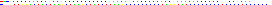 35
Find the mean absolute deviation of the given set of data.

Zoo Admission Prices
$9.50     $9.00     $8.25
$9.25     $8.00     $8.50
A
$0.50
B
$8.75
C
$3.00
D
$9.00
[Speaker Notes: Answer: A]
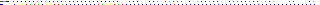 36
Find the mean absolute deviation for the given set of data. 

Number of Daily Visitors to a Web Site 

112    145    108    160    122
[Speaker Notes: Answer: 18.48]
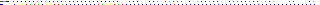 37
Find the mean absolute deviation for the given set of data. Round to the nearest hundredth.

65		63		33		45		72		88
[Speaker Notes: Answer: 14.67]
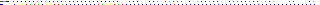 38
Find the mean absolute deviation for the given set of data. Round to the nearest hundredth.

		Prices of Tablet Computers
$145	$232	$335	$153	$212	$89
[Speaker Notes: Answer: 65.33]
DATA DISPLAYS
Return to
Table of
Contents
Tables
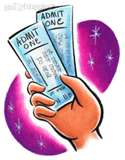 Ticket Sales for School Play
Charts
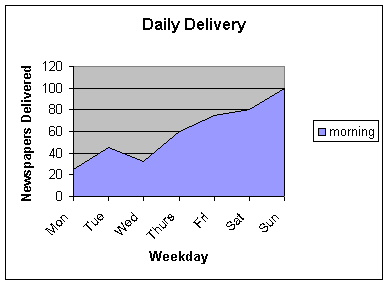 Graphs
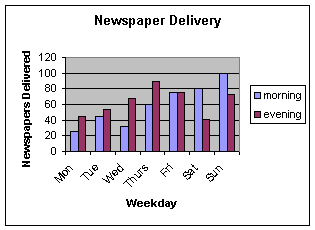 Frequency Tables & Histograms
Return to
Table of
Contents
A frequency table shows the number of times each data item appears in an interval.
To create a frequency table, choose a scale that includes all of the numbers in the data set.

Next, determine an interval to separate the scale into equal parts.
The table should have the intervals in the first column, tally in the second and frequency in the third.
Time	         Tally	   Frequency
10-19	     IIII	        4
20-29	     	                0
30-39	     IIII	        5
40-49            IIII            	4
50-59                          	0
60-69            III	        3
The following are the test grades from a previous year.

Organize the data into a frequency table.
95	  85	    93
77	  97	    71
84	  63	    87
39	  88	    89
71	  79	    83
82	  85
95	85	93
77	97	71
84	63	87
39	88	89
71	79	83
82	85
Determine Range, 
Scale & Interval
Step 1:  Find the range of the data then determine a scale and interval.
Hint: Divide the range of data by the number of intervals you would like to have and then use the quotient as an approximate interval size.

RANGE:  97 - 39 = 59

SCALE:  59/6 = 9.5555 so 10 would be the size of the intervals

INTERVALS:  30-39, 40-49, 50-59, 60-69, 70-79, 80-89, 90-99
95	85	93
77	97	71
84	63	87
39	88	89
71	79	83
82	85
Create a Frequency Table
Test Grades
Grade	Tally	   Frequency
30-39	           I              	1
40-49	     	                    0
50-59	                             0
60-69           I	          1
70-79          IIII                4
80-89        IIII III	          8
90-99          III	          3
Grade      Tally	   Frequency
Move to see answer
Create a Frequency Table for the data.
Length of Time Walking
15	30	15	45
45	30	30	60
30	60	15	30
45	45	60	15
Walking Time
Time	      Tally	   Frequency
10-19       IIII	           4
20-29	                   0
30-39       IIII	           5
40-49       IIII	           4
50-59      	                   0
60-69       III	           3
Move to see answer
[Speaker Notes: Teacher’s instructions:
Range: 60 - 15 = 45
Interval: 45/5 = 9 so 10]
A histogram is a bar graph that shows data in intervals. It is used to show continuous data.

Since the data is shown in intervals, there is no space between the bars.
Test Grades
8

6

4

2

0
F
R
E
Q
U
E
N
C
Y
30-	40-	50-	60-	70-	80-	90-
39	49	59	69	79	89	99
GRADE
95	85	93
77	97	71
84	63	87
39	88	89
71	79	83
82	85
Create a 
Histogram
Test Grades
Test Grades
Grade   Tally      Frequency
30-39	       I	             1
40-49	                       0
50-59	                       0
60-69       I	             1
70-79      IIII	             4
80-89    IIII III           8
90-99      III	             3
8

6

4

2

0
F
R
E
Q
U
E
N
C
Y
Note: Frequency tables and histograms show data in intervals
30-     40-     50-     60-     70-     80-     90-
39      49       59      69	     79       89      99
GRADE
Test Grades
8

6

4

2

0
F
R
E
Q
U
E
N
C
Y
Questions
1.  How many students scored an A?

2.  How many students scored an 87?

3.  How are histograms and bar graphs alike?

4.  How are histograms and bar graphs different?

5.  Why are there no spaces between the bars of a histogram?
30-     40-      50-      60-      70-      80-      90-
39      49       59       69        79       89	       99
GRADE
Test Grades
8

6

4

2

0
F
R
E
Q
U
E
N
C
Y
Notice that the test scores are closely grouped except one.

In statistics when a value is much different than the rest of the data set it is called an outlier.
30-     40-      50-      60-      70-      80-      90-
39      49       59       69        79       89	       99
GRADE
EXAMPLE:
Grade	  Tally	Frequency
30-39	     I	      1
40-49	     	      0
50-59	                    0
60-69         I	       1
70-79        IIII	       4
80-89      IIII III	       8
90-99        III	       3
TEST SCORES
95	85	93
77	97	71
84	63	87
39	88	89
71	79	83
82	85
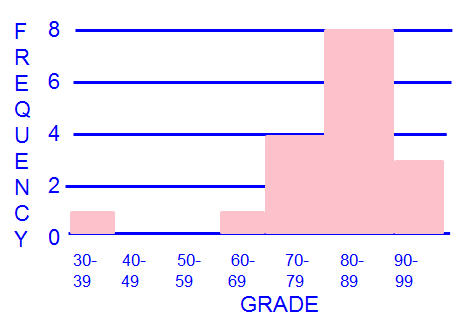 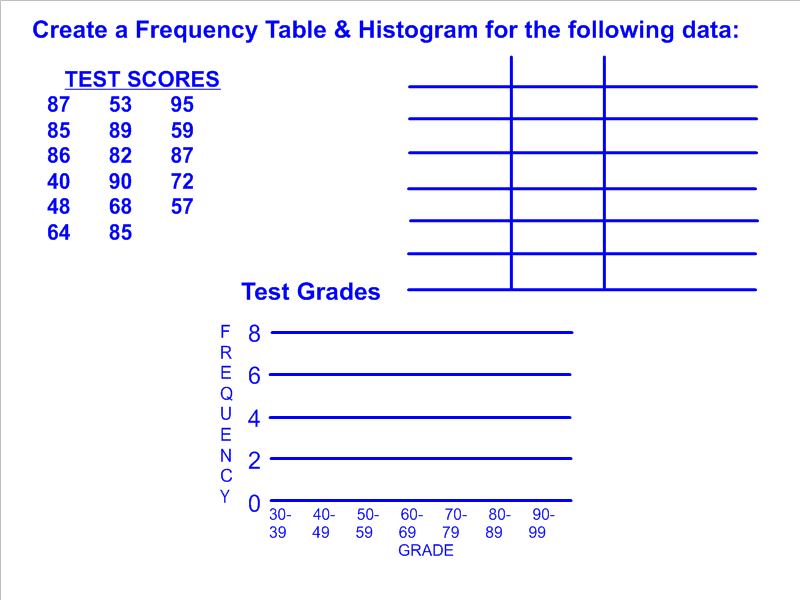 Move box for answer.
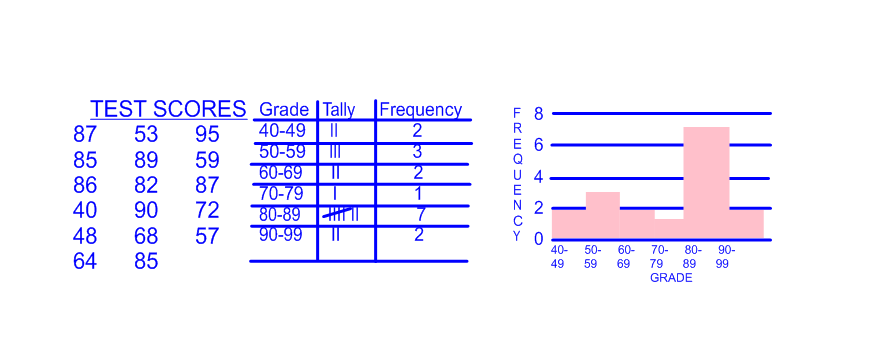 Compare & Contrast Bar Graphs and Histograms.

Both compare data in different categories and use bars to show amounts.

Histograms show data in intervals, the height of the bar shows the frequency in the interval and there are no spaces between the bars.

Bar Graphs show a specific value for a specific category, and have a space between bars to separate the categories.
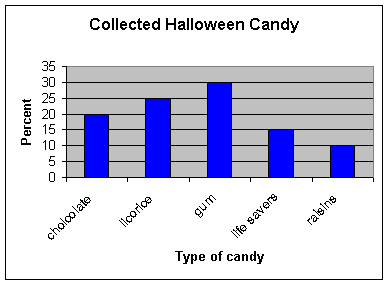 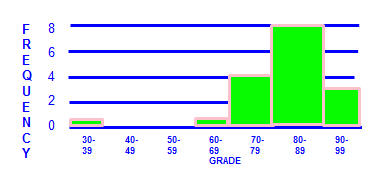 Box and Whisker Plots
Return to
Table of
Contents
A box and whisker plot is a data display that organizes data into four groups
8
9
10
1
0
-10
-7
-6
-3
-2
4
5
-9
-8
-5
-4
-1
3
6
7
2
80	90	100	110	120	 130	 140	  150
The median divides the data into an upper and lower half

The median of the lower half is the lower quartile.

The median of the upper half is the upper quartile.

The least data value is the minimum.

The greatest data value is the maximum.
8
9
10
1
-10
-7
-6
-3
-2
4
5
0
-9
-8
-5
-4
-1
2
3
6
7
80              90              100           110            120             130            140            150
Drag the terms below to the correct position on the box and whisker graph.
lower quartile
upper quartile
median
maximum
minimum
25%
25%
25%
25%
80	90	100	110	120	 130	 140	  150
median
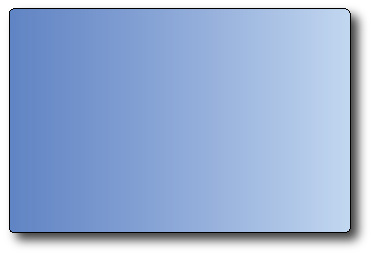 The entire box represents 50% of the data. 25% of the data lie in the box on each side of the median
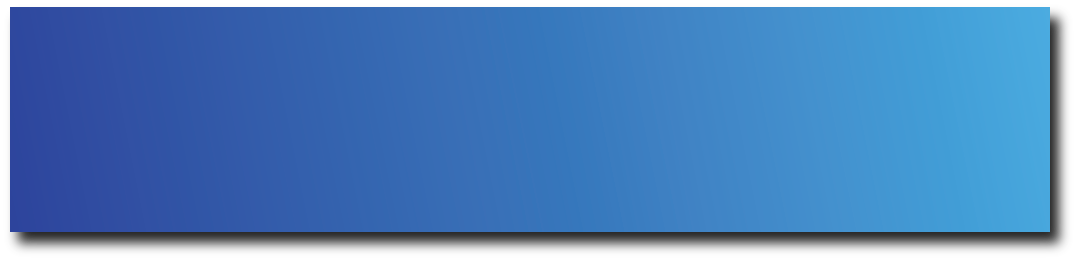 Each whisker represents 
25% of the data
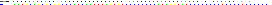 39
The minimum is
A
87
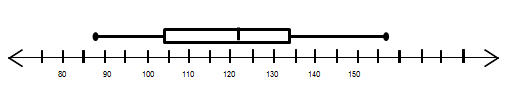 B
104
C
122
D
134
[Speaker Notes: Answer: A]
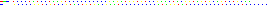 40
The median is
A
87
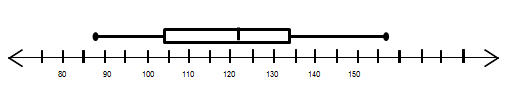 B
104
C
122
D
134
[Speaker Notes: Answer: C]
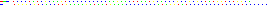 41
The lower quartile is
A
87
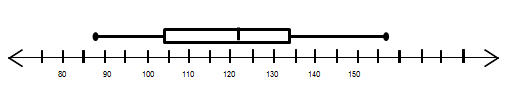 B
104
C
122
D
134
[Speaker Notes: Answer: B]
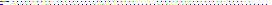 42
The upper quartile is
A
87
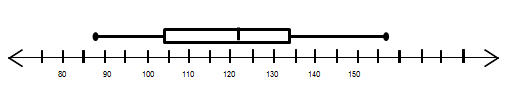 B
104
C
122
D
134
[Speaker Notes: Answer: D]
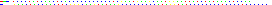 43
In a box and whisker plot, 75% of the data is between
A
the minimum and median
B
the minimum and maximum
C
the lower quartile and maximum
D
the minimum and the upper quartile
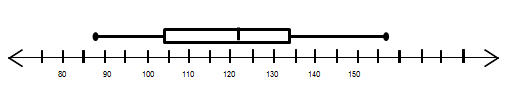 [Speaker Notes: Answer: C & D are both correct]
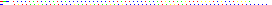 In a box and whisker plot, 50% of the data is between
44
A
the minimum and median
B
the minimum and maximum
C
the lower quartile and upper quartile
D
the median and maximum
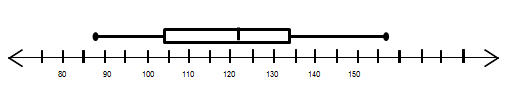 [Speaker Notes: Answer: A, C, and D are all correct]
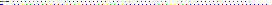 45
In a box and whisker plot, 100% of the data is between
A
the minimum and median
B
the minimum and maximum
C
the lower quartile and upper quartile
D
the median and maximum
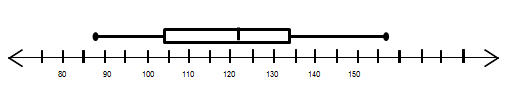 [Speaker Notes: Answer: B]
Steps for creating a box and whisker plot:
88      96      96      97     101    105    105    107    111    112
115    119    122    122    122    124    125    128    129    132
133    136    138    139    139    147    148
Find the following:

·Minimum
·Lower Quartile
·Median
·Upper Quartile
·Maximum
[Speaker Notes: Answer:
Minimum 88
Lower Quartile 105
Median 22
Upper Quartile 133
Maximum 148]
Create a box and whisker plot by plotting all 5 pieces of information.  Then draw the plot.
Minimum = 88
Lower Quartile = 105
Median = 122
Upper Quartile = 133
Maximum = 148
10
8
9
1
-10
-9
-8
-7
-6
-5
-4
-3
-2
-1
0
2
3
4
5
6
7
80	90	100	110	120	 130	 140	  150
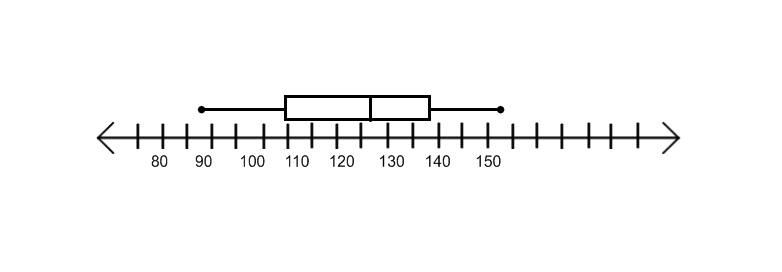 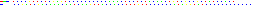 46
Compare the two box and whisker plots.

Wrestling Team Weights
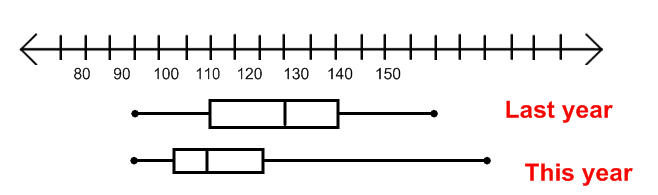 The interquartile range for last year's team was 15.
True
False
[Speaker Notes: Answer: False]
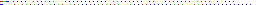 Compare the two box and whisker plots.

Wrestling Team Weights
47
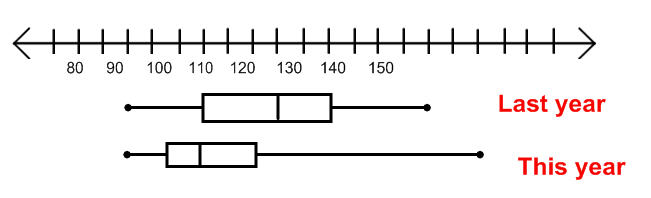 Both teams have about the same range.
True
False
[Speaker Notes: Answer: False]
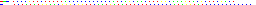 48
Compare the two box and whisker plots.

Wrestling Team Weights
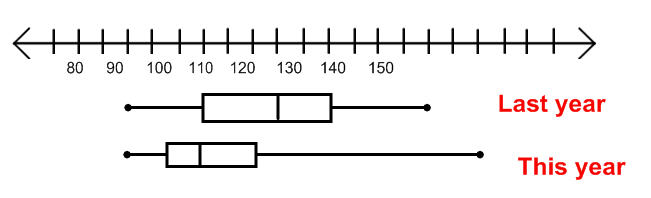 Last year's quartiles and median are lower than this year's.
True
False
[Speaker Notes: Answer: False]
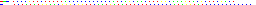 49
Compare the two box and whisker plots.

Wrestling Team Weights
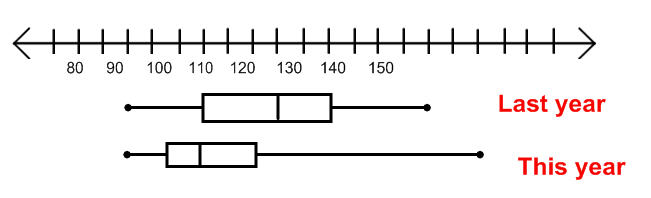 50% of the wrestlers weighed between 110 and 140 last year.
True
False
[Speaker Notes: Answer: True]
Try this!
26     26     26     28     29     35     36     37     38     39
40     40     41     41     41     42     43     44     45     48
50     52     53     53     55     56     57     61     62     63
64     67     70     73
Minimum =  _____
Lower Quartile = _____ 
Median =  _____
Upper Quartile =  _____
Maximum =  _____
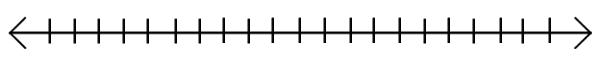 [Speaker Notes: Answer:
Minimum = 26
Lower Quartile = 38
Median = 43.5
Upper Quartile = 56
Maximum = 73]
Try this!
107     115     116     129     132     134     140     142     142     144
145     148     149     152     153     154     154     154     154     155
Minimum =  _____
Lower Quartile =  _____
Median =  _____
Upper Quartile = _____ 
Maximum =  _____
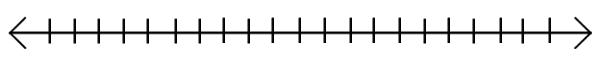 [Speaker Notes: Answer:
Minimum = 107
Lower Quartile = 133
Median = 144.5
Upper Quartile = 153.5
Maximum = 155]
Dot Plots
Return to
Table of
Contents
A dot plot (line plot) is a number line with marks that show the frequency of data. A dot plot helps you see where data cluster.
Example:
x
x
x
x
x
x
x
x
x
x
x
x
x
x
x
x
x
x
x
x
x
x
x
40
x
x
35
45
50
x
The count of "x" marks above each score represents the number of students who received that score.
30
Test Scores
x
x
x
x
x
x
x
x
x
x
x
x
x
x
x
x
x
x
x
x
x
x
x
x
x
x
30
50
35
40
45
Use the dot plot to answer the following questions.

How many students took the test?
What is the minimum score? Maximum?
What is the mean?
What is the mode?
What is the median (Q2)?
What is the lower quartile? Upper quartile?
Test Scores
[Speaker Notes: Answer:
26 students
Minimum = 30
Maximum = 50
Mean ≈ 40.1
Mode = 30
Median = 40
Lower Quartile = 35
Upper Quartile = 48]
How to Make a Dot Plot
1. Organize the data. Use a list or frequency table.

2. Draw a number line with an appropriate scale.

3. Count the frequency of the first number and mark the
    same amount of x's above that number on the line.

4. Repeat step 3 until you complete the data set.
1. Organize the data. Use a list or frequency table.
Miley is training for a bike-a-thon. The table shows the number of miles she biked each day. She has one day left in her training. How many miles is she most likely to bike on the last day?
Distance Miley Biked (mi)
2. Draw a number line with an appropriate scale.
3. Count the frequency of the first number and mark the
    same amount of x's above that number on the line.

4. Repeat step 3 until you complete the data set.
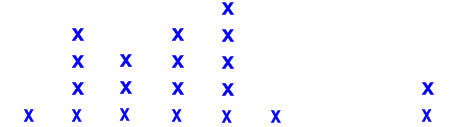 Click to reveal
How many miles is Miley most likely to bike on her last day?
8
6
7
9
1
2
3
4
5
10
[Speaker Notes: Teacher’s instructions: Use dual-screen mode to mark the x's on the number line.]
Ms. Ruiz made a line plot to show the scores her students got on a test. Below is Ms. Ruiz's dot plot.

Use the dot plot to answer the next few questions.
Test Scores
x
x
x
x
x
x
x
x
x
x
x
x
x
x
x
x
x
x
x
x
x
x
x
x
x
x
x
x
x
75
90
95
80
100
85
[Speaker Notes: Teacher’s instructions: Use dual-screen mode and pin this screen to show the dot plot during responder questions.]
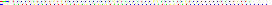 50
What does each data item or "x" represent?
A
the teacher
B
a student
C
the test score
D
the entire class
[Speaker Notes: Answer: B]
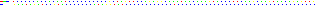 51
How many more students scored 75 than scored 85?
[Speaker Notes: Answer: 1]
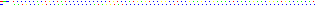 52
What is the median score?
[Speaker Notes: Answer: 85]
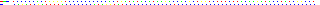 53
What is the lower quartile of the test scores?
[Speaker Notes: Answer: 80]
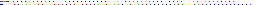 54
The upper quartile is 90.
True
False
[Speaker Notes: Answer: False. The upper quartile is 92.5.]
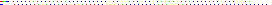 55
What percent of the students scored an 80 or above on the test?
A
25%
B
50%
C
75%
D
100%
[Speaker Notes: Answer: C]
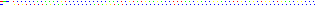 56
What is the interquartile range of the test scores?
[Speaker Notes: Answer: 12.5]
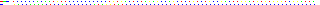 57
What is the mean of the test scores?
[Speaker Notes: Answer: 86.2]
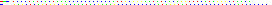 58
What are the mode(s) of the data set?
A
75
B
80
C
85
D
90
E
95
F
100
[Speaker Notes: Answer: A & D]
Try This!

Doug kept a record of how long he studied every night. Create a dot plot using the following data.
Doug's Study Times (minutes)
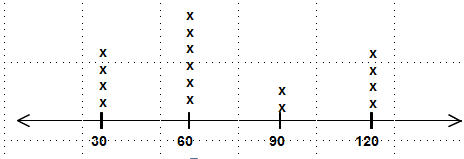 Click to reveal
Analyzing Data Displays
Return to
Table of
Contents
A data display shows us a lot of information about the measures of center and variability.

We can also determine a lot about the data that was collected by looking at a data display.

Let's look at the most recent test scores of some 6th grade students.

45    53    56    60    62    70    70    70    74    83
83    83    85    85    88    91    91    95    98    98
Find the:
Mean _____
Median _____
Mode _____
Range _____
[Speaker Notes: Answer: 
Mean 77
Median 83
Mode 70 and 83
Range 53]
Test Grades
Median
Mean
Notice that the histogram is not symmetrical. The data is pulled to the left because some students scored low.
8
6
4
2
0
F
R
E
Q
U
E
N
C
Y
The mean and median are not very close in this problem.

The mode is not the best choice to describe a data set because there can be more than one mode.

The range only tells us what the difference is but does not tell us how well most of the students performed on the test.
30-	40-	50-          60-                70-          80-             90-
39	49	59           69	                 79            89              99
GRADE
After the test, some students decided to re-take the test to improve their grade. The following are the new scores.

68    69    70    70    70    74    76    81    82    83
83    83    85    85    88    91    91    95    98    98

The new mean is 82 and very close to the median which is 83.
Test Grades
8
6
4
2
0
F
R
E
Q
U
E
N
C
Y
Mean & Median
Notice that the histogram is more symmetrical. The data is more symmetrically distributed because the scores are closer together.
30-	40-	50-         60-                 70-           80-	            90-
39	49	59          69	                 79            89	             99
GRADE
Time Spent Doing Homework Last Night (Min)
30
25
35
10
20
40
45
50
0
5
15
The box and whisker plot above shows the number of minutes students spent doing homework last night.

The median is closer to the minimum than the maximum.

This means that 50% of the students that spent under 25 minutes on their homework probably spent a similar amount of time to each other.

On the other hand, the other half that studied more than the median time probably spent very different lengths of time on their homework.
Time Spent Doing Homework Last Night (Min)
Q1
Q3
30
25
35
10
20
40
45
50
0
5
15
The difference of the lower quartile and minimum is 5.

This shows us that 25% of the students shared a similar amount of studying time that was less than 20 minutes. The data is concentrated.

The difference of the maximum and upper quartile is 10.

This shows us that those students spent very different amounts of time so the "whisker" is longer even though it represents 25% of the class.
Students are asked to record the number of hours they volunteer doing community service per week.
Community Service
x
x
x
x
x
x
x
x
x
x
x
x
x
x
x
x
x
x
x
x
0
6
7
8
9
10
2
3
5
1
4
Find the:

Mean _____
Median _____
Mode _____
Range _____
Number of Hours per Week
[Speaker Notes: Answer: 
Mean 3.9
Median 3
Mode 3
Range 9]
Community Service
x
x
x
x
x
x
x
x
x
x
x
x
x
x
x
x
x
x
x
x
6
7
8
9
10
0
5
2
3
1
4
Number of Hours per Week
Does the dot plot look symmetrically distributed?
Why is the mean closer to 4 than to 3?
[Speaker Notes: Answer: 
The dot plot is not symmetrically distributed.
Although much of the data is concentrated around the median it is pulled to the right because of the few students who volunteered many hours.
Therefore, the mean is greater than the median.]
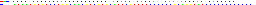 59
The median is greater than the mean. Explain your answer. (Determine by analyzing the graph instead of using a calculator.)
True
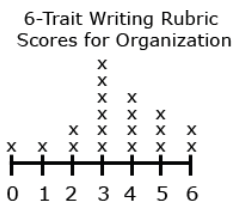 False
[Speaker Notes: Answer: False. The data is distributed towards the right and the median is 3.]
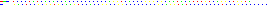 Which measure of center appropriately represents the data?
60
A
Mean
B
Median
C
Mode
Paper Plane Competition
4
3
2
1
0
F
R
E
Q
U
E
N
C
Y
0-4             5-9             10-14            15-19             20-24
Distance (ft)
[Speaker Notes: Answer: B or C
The data is pulled towards the left making the median a more appropriate choice. There is only one mode and it is centered in the data making it a good representation of the data.]
61
The number that is represented by the smallest interval on the histogram is called the ______________.
(Students type in their answers)
Paper Plane Competition
4
3
2
1
0
F
R
E
Q
U
E
N
C
Y
0-4            5-9               10-14            15-19           20-24
Distance (ft)
[Speaker Notes: Answer: Outlier]
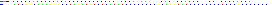 The students in the older half of the group are
62
A
very close in age
B
not so close in age
C
cannot be determined
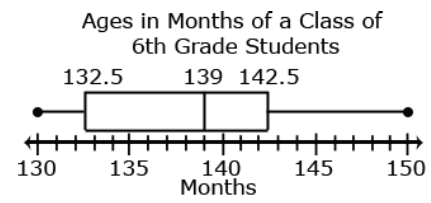 [Speaker Notes: Answer: B
This is because the upper quartile is closer to the median so their ages vary more than the younger group.]
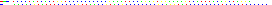 63
In which interval are the students closest in age to each other?
A
130 - 132.5
B
132.5 - 139
C
139 - 142.5
D
142.5 - 150
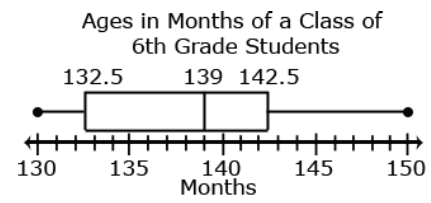 [Speaker Notes: Answer: A

The students in this interval are the closest in age to each other because the interval is small.]